ABC  2016
北美華人基督徒教育大會
             Access Bible Convention
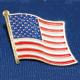 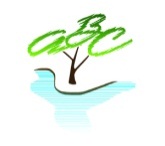 課碼(Workshop):    	CM-203
教室(Room #):       	109D/E
講員(Speaker):   	王耀中
授課語言: 		華語
題目(Topic):  		代禱，死蔭幽谷中的杖
專題簡介: 	主啊聽我求，起來堵住教會破口，		扶助您的兒女行過死蔭幽谷，教導我		們如何以代禱開啟您天上傾福的窗戶。
禱告
主啊聽我求，起來堵住教會破口，扶助您的兒女行過死蔭幽谷，教導我們如何以代禱開啟您天上傾福的窗戶。
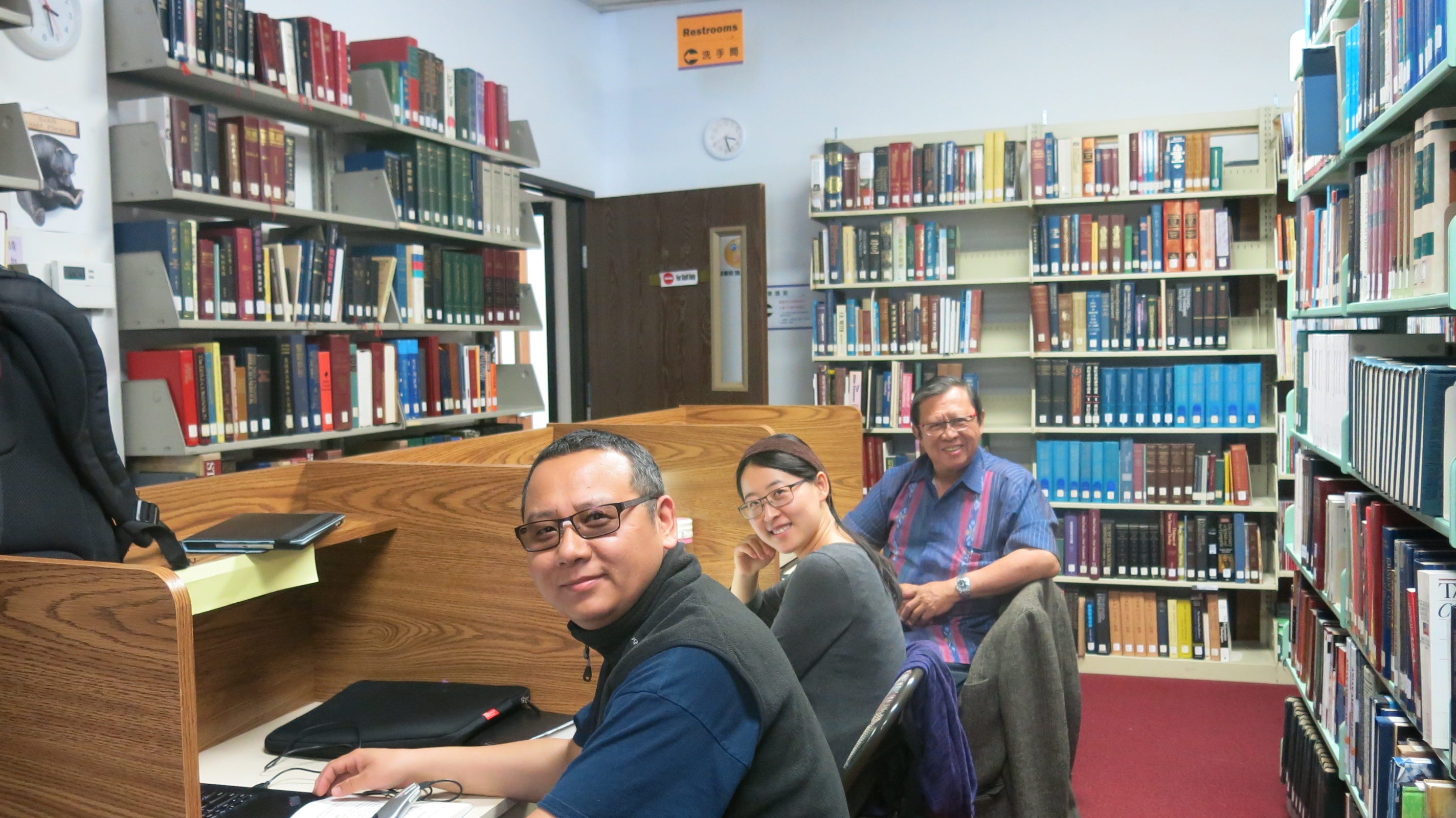 思考
神眼中大衛是什麼樣的人？
	合神心意的人  
大衛有沒有犯過罪？

大衛有沒有犯過該死的罪？
思考
以賽亞是什麼樣的人？
蒙差遣，為主傳話的人--先知   （賽 6:8 -9）

以賽亞有沒有犯過罪？

以賽亞有沒有犯過該死的罪？
思考
彼得是誰？
耶穌親自所招的門徒。

彼得跟隨耶穌後有沒有犯過罪？

彼得有沒有犯過該死的罪？
思考
保羅是什麼樣的人？
耶穌親自所招的使徒。

保羅被揀選後有沒有犯過罪？

保羅有沒有犯過該死的罪？
從摩西代禱說起
出：32:1-14
犯罪
出 32:1-10  
           百姓見摩西遲延不下山，就大家聚集到亞倫那裏，對他說，起來，為我們作神像，可以在我們前面引路，因為領我們出埃及地的那個摩西，我們不知道他遭了什麼事。
亞倫對他們說，你們去摘下你們妻子，兒女耳上的金環，拿來給我。百姓就都摘下他們耳上的金環，拿來給亞倫。亞倫從他們手裏接過來，鑄了一只牛犢，用雕刻的器具作成。他們就說，以色列阿，這是領你出埃及地的神。
亞倫看見，就在牛犢面前築壇，且宣告說，明日要向耶和華守節。次日清早，百姓起來獻燔祭和平安祭，就坐下吃喝，起來玩耍。
耶和華的態度
出 32:7耶和華吩咐摩西說，下去吧，因為你的百姓，就是你從埃及地領出來的，已經敗壞了。他們快快偏離了我所吩咐的道，為自己鑄了一只牛犢，向它下拜獻祭，說，以色列阿，這就是領你出埃及地的神。耶和華對摩西說，我看這百姓真是硬著頸項的百姓。
耶和華的態度
出 32:10 你且由著我，我要向他們發烈怒，將他們滅絕，使你的後裔成為大國。
摩西的代禱
出 32:11-13 摩西便懇求耶和華他的神說，耶和華阿，你為什麼向你的百姓發烈怒呢？這百姓是你用大力和大能的手從埃及地領出來的。為什麼使埃及人議論說，他領他們出去，是要降禍與他們，把他們殺在山中，將他們從地上除滅。
摩西的代禱
求你轉意，不發你的烈怒，後悔，不降禍與你的百姓。求你記念你的僕人亞伯拉罕，以撒，以色列。你曾指著自己起誓說，我必使你們的後裔像天上的星那樣多，並且我所應許的這全地，必給你們的後裔，他們要永遠承受為業。
結果
出 32:14 於是耶和華後悔，不把所說的禍降與他的百姓。
身份認同
在這段歷史史實中，
你最認同哪個角色？
身份認同
以色列民
代禱的重要性
為什麼我們還活著？

代禱
代禱的重要性
關乎生死！
代禱者
我們的代禱者是誰呢？
主耶穌
親人
眾聖徒
代禱者
我們的代禱者是誰呢？
聖靈
牧師
眾聖徒
代禱者
代禱事奉
代禱者
在靈界征戰的勇士，用禱告為自己及他人的異象與黑暗的權勢爭戰。
委身禱告服侍的人
充滿信心的人。是千古以來，在神與撒但間之屬靈戰爭中的前線士兵
被賦予恩賜的人。他們能看見靈界的事物，及分辨出黑暗勢力的作為
熟衷追求神的同在及能力的人
						              （史艾迪和愛麗夫婦）
代禱使基督徒「最像耶穌」。
                                                  （翟辛蒂聲）
代禱者眼中的世界
網

充滿榮光
成熟的代禱者
禱告
成熟代禱者的特質
耐性

信心
成熟代禱者的特質
易於相處

人前寡言
成熟代禱者的特質
順服權柄

高舉聖經
成熟代禱者的特質
重視自身靈命成長

充滿愛
教會對代禱者的培養
教會對代禱者的培養
教會對代禱者的屬靈供應
屬靈的愛

事奉夥伴
教會對代禱者的屬靈供應
清楚知道教會異象

充分的溝通
教會對代禱者的屬靈供應
屬靈上的問責

培訓
教會對代禱者的屬靈供應
牧者重視禱告